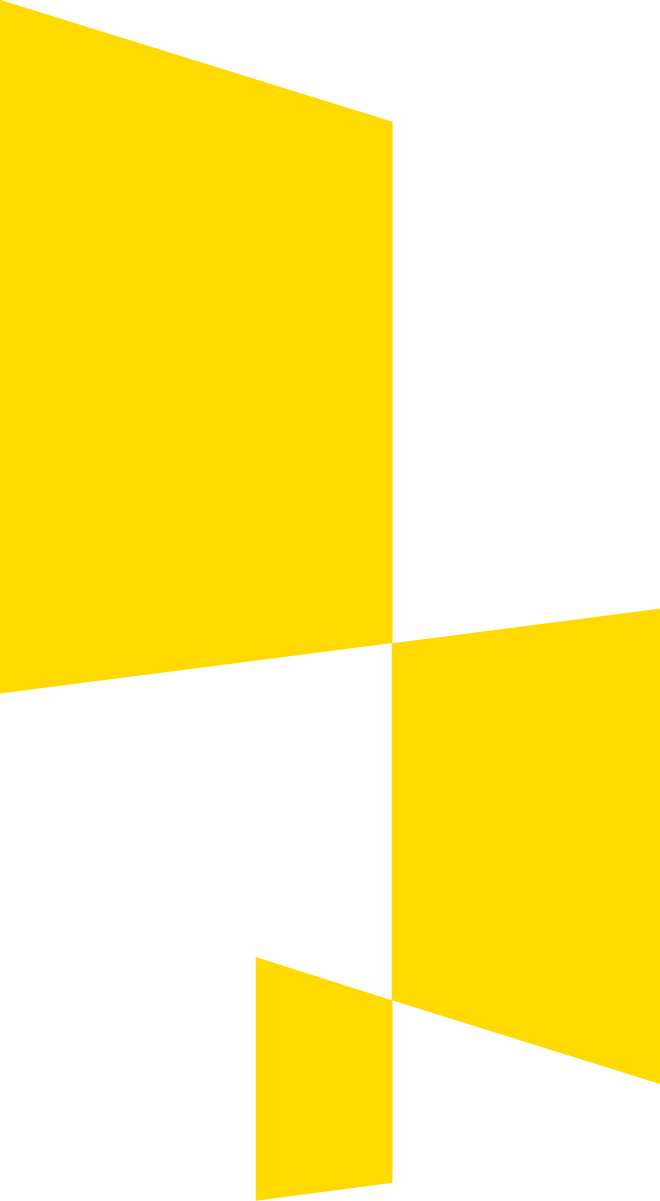 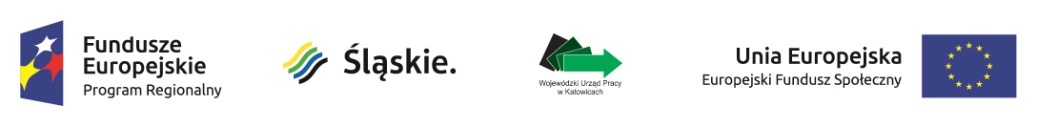 Wytyczne w zakresie kwalifikowalności wydatków
Okres kwalifikowalności
Okres kwalifikowalności wydatków określony jest w umowie o dofinansowanie, przy czym okres ten nie może wykraczać poza daty graniczne 
Początkowa i końcowa data kwalifikowalności wydatków określona w umowie o dofinansowanie może zostać zmieniona w uzasadnionym przypadku, na wniosek beneficjenta, za zgodą właściwej instytucji będącej stroną umowy, na warunkach określonych w umowie o dofinansowanie
Okres kwalifikowalności
Możliwe jest ponoszenie wydatków po okresie kwalifikowalności wydatków określonym w umowie o dofinansowanie, pod warunkiem, że wydatki te odnoszą się do okresu realizacji projektu, zostaną poniesione do 31 grudnia 2023 r. oraz zostaną uwzględnione we wniosku o płatność końcową.
Wydatki poniesione przed podpisaniem umowy o dofinansowanie mogą zostać uznane za kwalifikowalne wyłącznie w przypadku spełnienia warunków kwalifikowalności określonych w Wytycznych i umowie o dofinansowanie.
Wkład własny
Minimalny udział wkładu własnego w finansowaniu wydatków kwalifikowalnych projektu stanowi 5% wartości projektu.

Wkład własny wnioskodawcy jest wykazywany we wniosku o dofinansowanie projektu, przy czym to wnioskodawca określa formę wniesienia wkładu własnego.
Źródło finansowania wkładu własnego
Źródłem finansowania wkładu własnego mogą być zarówno środki publiczne jak i prywatne. 
	O zakwalifikowaniu źródła pochodzenia wkładu własnego (publiczny/prywatny) decyduje status prawny wnioskodawcy/partnera/strony trzeciej lub uczestnika. 
	Wkład własny może więc pochodzić ze środków m.in.:
budżetu JST (szczebla gminnego, powiatowego i wojewódzkiego),
Funduszu Pracy,
Państwowego Funduszu Rehabilitacji Osób Niepełnosprawnych,
prywatnych.
Wkład własny
Wkładem własnym są środki finansowe lub wkład niepieniężny zabezpieczone przez wnioskodawcę, które zostaną przeznaczone na pokrycie wydatków kwalifikowalnych i nie zostaną wnioskodawcy przekazane w formie dofinansowania. Wartość wkładu własnego stanowi zatem różnicę między kwotą wydatków kwalifikowalnych, a kwotą dofinansowania przekazaną wnioskodawcy, zgodnie ze stopą dofinansowania dla projektu, rozumianą jako procent dofinansowania wydatków kwalifikowalnych.
Wkład niepieniężny
Wkład niepieniężny stanowiący część lub całość wkładu własnego, wniesiony na rzecz projektu, stanowi wydatek kwalifikowalny,
Wkład niepieniężny powinien być wnoszony przez beneficjenta ze składników jego majątku lub z majątku innych podmiotów, jeżeli możliwość taka wynika z przepisów prawa oraz zostanie to ujęte w zatwierdzonym wniosku o dofinansowanie, lub w postaci świadczeń wykonywanych przez wolontariuszy. 
Wkład niepieniężny, który w ciągu 7 poprzednich lat (10 lat dla nieruchomości) był współfinansowany za środków unijnych lub/oraz dotacji z krajowych środków publicznych, jest NIEKWALIFIKOWANY (podwójne finansowanie)
Warunki kwalifikowalności wkładu niepieniężnego
wkład niepieniężny polega na wniesieniu (wykorzystaniu na rzecz projektu) nieruchomości, urządzeń, materiałów (surowców), wartości niematerialnych i prawnych, ekspertyz lub nieodpłatnej pracy wykonywanej przez wolontariuszy .
Wartość wkładu niepieniężnego została należycie potwierdzona dokumentami o wartości dowodowej równoważnej fakturom, 
Wartość przypisana wkładowi niepieniężnemu nie przekracza stawek rynkowych, 
Wartość i dostarczenie wkładu niepieniężnego mogą być poddane niezależnej ocenie i weryfikacji, 
W przypadku wykorzystania środków trwałych na rzecz projektu, ich wartość określana jest proporcjonalnie do zakresu wykorzystania w projekcie
W przypadku nieodpłatnej pracy wykonywanej przez wolontariuszy, powinny zostać spełnione łącznie następujące warunki:
wolontariusz musi być świadomy charakteru swojego udziału w realizacji projektu (tzn. świadomy nieodpłatnego udziału), 
należy zdefiniować rodzaj wykonywanej przez wolontariusza nieodpłatnej pracy (określić jego stanowisko w projekcie); zadania wykonywane i wykazywane przez wolontariusza muszą być zgodne z tytułem jego nieodpłatnej pracy (stanowiska), 
w ramach wolontariatu nie może być wykonywana nieodpłatna praca dotycząca zadań, które są realizowane przez personel projektu dofinansowany w ramach projektu (podwójne finansowanie),
W przypadku nieodpłatnej pracy wykonywanej przez wolontariuszy, powinny zostać spełnione łącznie następujące warunki:
wartość wkładu niepieniężnego w przypadku nieodpłatnej pracy wykonywanej przez wolontariusza określa się z uwzględnieniem ilości czasu poświęconego na jej wykonanie oraz średniej wysokości wynagrodzenia (wg stawki godzinowej lub dziennej) za dany rodzaj pracy obowiązującej u danego pracodawcy lub w danym regionie (wyliczonej np. w oparciu o dane GUS), lub płacy minimalnej określonej na podstawie obowiązujących przepisów, w zależności od zapisów wniosku o dofinansowanie projektu, 
wycena nieodpłatnej dobrowolnej pracy może uwzględniać wszystkie koszty, które zostałyby poniesione w przypadku jej odpłatnego wykonywania przez podmiot działający na zasadach rynkowych; wycena uwzględnia zatem koszt składek na ubezpieczenia społeczne oraz wszystkie pozostałe koszty wynikające z charakteru danego świadczenia; wycena wykonywanego świadczenia przez wolontariusza może być przedmiotem odrębnej kontroli i oceny.
Wkład pieniężny
Środki finansowe będące w dyspozycji danej instytucji lub pozyskane przez tą instytucję z innych źródeł (np. od sponsorów, darczyńców - tak publicznych jak i prywatnych), w tym środki przeznaczone na wynagrodzenie kadry zaangażowanej przez beneficjenta w realizację projektu EFS, które nie jest finansowane ze środków dofinansowania.
środki własne/ dotacje/granty pozyskane przez podmiot na finansowanie swojej podstawowej działalności;
w przypadku organizacji pozarządowych to również możliwość zaangażowania środków pozyskanych zgodnie z ustawą z dnia 24 kwietnia 2003 r. o działalności pożytku publicznego i wolontariacie (t.j. Dz. U z 2014 r., poz. 1118 z późn. zm.), np. środki pozyskane w ramach 1%, środki ze zbiórek publicznych, darowizny, nawiązki sadowe;
Wkład pieniężny
Środki pozyskane poprzez podmiot będący beneficjentem z innych programów krajowych/lokalnych, pod warunkiem, że zasady realizacji tych programów nie zabraniają wnoszenia ich środków do projektu EFS (zagrożenie podwójnym finansowaniem wydatków):
zasady realizacji programów, z których beneficjent uzyskał środki, nie mogą zabraniać ich wykazania, jako wkładu własnego do projektów EFS (przykład: Fundusz Inicjatyw Obywatelskich);
beneficjent nie może angażować, jako wkład własny środków pozyskanych w ramach innych programów, w których jasno określono, że nie mogą one stanowić wkładu własnego w projektach współfinansowanych ze środków UE.
Podatek VAT
Podatki i inne opłaty, w szczególności podatek od towarów i usług (VAT), mogą być uznane za wydatki kwalifikowalne tylko wtedy, gdy beneficjent nie ma prawnej możliwości ich odzyskania.
Możliwość odzyskania podatku VAT rozpatruje się zgodnie z przepisami ustawy o VAT, oraz rozporządzeń do tej ustawy. 
zapłacony VAT może być uznany za wydatek kwalifikowalny wyłącznie wówczas, gdy beneficjentowi, zgodnie z obowiązującym ustawodawstwem krajowym, nie przysługuje prawo (czyli beneficjent nie ma prawnych możliwości) do obniżenia kwoty podatku należnego o kwotę podatku naliczonego lub ubiegania się o zwrot VAT. Posiadanie wyżej wymienionego prawa(potencjalnej prawnej możliwości) wyklucza uznanie wydatku za kwalifikowalny, nawet jeśli faktycznie zwrot nie nastąpił, np. ze względu na nie podjęcie przez beneficjenta czynności zmierzających do realizacji tego prawa.
Podatek VAT
Podatek VAT w stosunku do wydatków, dla których beneficjent odlicza ten podatek częściowo wg proporcji ustalonej zgodnie z art. 90 ust.2 ustawy o VAT, jest kwalifikowalny.
 Dopuszcza się sytuację, w której VAT będzie kwalifikowalny jedynie dla części projektu. W takiej sytuacji beneficjent jest zobowiązany zapewnić przejrzysty system rozliczania projektu, tak aby nie było wątpliwości w jakiej części oraz w jakim zakresie VAT może być uznany za kwalifikowalny. 
Beneficjent, który uzna VAT za wydatek kwalifikowalny zobowiązuje się do przedstawienia w treści wniosku o dofinansowanie szczegółowego uzasadnienia zawierającego podstawę prawną wskazującą na brak możliwości obniżenia VAT należnego o VAT naliczony zarówno na dzień sporządzania wniosku o dofinansowanie, jak również mając na uwadze planowany sposób wykorzystania w przyszłości (w okresie realizacji projektu oraz w okresie trwałości projektu) majątku wytworzonego w związku z realizacją projektu.
Mechanizm racjonalnych usprawnień
W odniesieniu do projektów realizowanych ze środków EFS, istnieje możliwość finansowania specyficznych usług dostosowawczych lub oddziaływania na szeroko pojętą infrastrukturę, nieprzewidzianych z góry we wniosku o dofinansowanie projektu, lecz uruchamianych wraz z pojawieniem się w projekcie (w charakterze uczestnika lub personelu) osoby z niepełnosprawnością. 
W projektach dedykowanych, w tym zorientowanych wyłącznie lub przede wszystkim na osoby z niepełnosprawnościami (np. osoby z niepełnosprawnościami sprężonymi) oraz projektach skierowanych do zamkniętej grupy uczestników, wydatki na sfinansowanie mechanizmu racjonalnych usprawnień są wskazane we wniosku o dofinansowanie projektu.
Mechanizm racjonalnych usprawnień
Każde racjonalne usprawnienie wynika z relacji przynajmniej trzech czynników:
dysfunkcji związanej z danym uczestnikiem projektu,
barier otoczenia oraz
charakteru usługi realizowanej w ramach projektu.
Mechanizm racjonalnych usprawnień
Łączna kwota racjonalnych usprawnień na jednego uczestnika w projekcie nie może przekroczyć 12 tys. PLN.
	
	Nowa infrastruktura wytworzona w ramach projektów powinna być zgodna z koncepcją uniwersalnego projektowania, bez możliwości odstępstw od stosowania wymagań prawnych w zakresie dostępności dla osób z niepełnosprawnością wynikających z obowiązujących przepisów budowlanych.
Konstruowanie budżetu projektu
Koszty projektu są przedstawiane we wniosku o dofinansowanie w formie budżetu zadaniowego. Dodatkowo we wniosku o dofinansowanie wykazywany jest szczegółowy budżet ze wskazaniem kosztów jednostkowych, który jest podstawą do oceny kwalifikowalności wydatków projektu na etapie oceny wniosku o dofinansowanie. 
Budżet zadaniowy oznacza przedstawienie kosztów kwalifikowalnych projektu w podziale na zadania merytoryczne w ramach kosztów bezpośrednich oraz koszty pośrednie. W odniesieniu do zadań merytorycznych we wniosku o dofinansowanie wykazywany jest limit kosztów, które mogą zostać poniesione przez beneficjenta na ich realizację.
Konstruowanie budżetu projektu
Limit kosztów bezpośrednich w ramach budżetu zadaniowego na etapie wnioskowania o środki powinien wynikać ze szczegółowej kalkulacji kosztów jednostkowych wykazanej we wniosku o dofinansowanie, tj. szczegółowym budżecie projektu. 
Koszty bezpośrednie w ramach projektu powinny zostać oszacowane należycie z zastosowaniem warunków i procedur kwalifikowalności określonych w wytycznych programowych oraz innych wytycznych horyzontalnych, w szczególności z uwzględnieniem w budżecie projektu stawek rynkowych. Wymagane jest od beneficjenta uzasadnienia we wniosku o dofinansowanie należytego szacowania kosztów zawartych w budżecie projektu.
Konstruowanie budżetu projektu
W przypadku przedsięwzięć finansowanych lub planowanych do sfinansowania z kilku źródeł finansowania, w budżecie projektu beneficjent wskazuje i uzasadnia źródła finansowania wykazując racjonalność i efektywność wydatków oraz brak podwójnego finansowania. 
We wniosku o dofinansowanie beneficjent wskazuje formę zaangażowania i szacunkowy wymiar czasu pracy personelu projektu niezbędnego do realizacji zadań merytorycznych (etat / liczba godzin), co stanowi podstawę do oceny kwalifikowalności wydatków personelu projektu na etapie wyboru projektu oraz w trakcie jego realizacji.
Konstruowanie budżetu projektu
Beneficjent wykazuje we wniosku o dofinansowanie swój potencjał kadrowy, o ile go posiada, przy czym jako potencjał kadrowy rozumie się powiązane z beneficjentem osoby, które zostaną zaangażowane w realizację projektu, w szczególności osoby zatrudnione na podstawie stosunku pracy, które beneficjent oddeleguje do realizacji projektu. 
Wkład własny beneficjenta jest wykazywany we wniosku o dofinansowanie, przy czym to beneficjent określa formę wniesienia wkładu własnego. 
IOK kreśliła ceny rynkowe w zakresie najczęściej finansowanych wydatków oraz inne wymagania, w tym oczekiwany standard (w szczególności czas trwania wsparcia, tj. liczbę dni lub godzin zegarowych lub lekcyjnych (np. 45 minut)).
Konstruowanie budżetu projektu
Przy rozliczaniu poniesionych wydatków nie jest możliwe przekroczenie łącznej kwoty wydatków kwalifikowalnych w ramach projektu wynikającej z zatwierdzonego wniosku o dofinansowanie projektu. Ponadto beneficjenta obowiązują limity wydatków wskazane w odniesieniu do każdego zadania w budżecie projektu w zatwierdzonym wniosku o dofinansowanie, przy czym poniesione wydatki nie muszą być zgodne ze szczegółowym budżetem projektu zawartym w zatwierdzonym wniosku o dofinansowanie. IP rozlicza beneficjenta ze zrealizowanych zadań w ramach projektu.
Koszty pośrednie
koszty koordynatora lub kierownika projektu oraz innego personelu bezpośrednio zaangażowanego w zarządzanie projektem,
koszty zarządu,
koszty personelu obsługowego,
koszty obsługi księgowej, 
koszty utrzymania powierzchni biurowych,
wydatki związane z otworzeniem lub prowadzeniem wyodrębnionego na rzecz projektu subkonta na rachunku bankowym lub odrębnego rachunku bankowego,
działania informacyjno-promocyjne projektu,
amortyzacja, najem lub zakup aktywów, używanych na potrzeby personelu
Koszty pośrednie
opłaty za energię elektryczną, cieplną, gazową i wodę, opłaty przesyłowe, opłaty za odprowadzanie ścieków w zakresie związanym z obsługą administracyjną projektu, 
koszty usług pocztowych, telefonicznych, internetowych, kurierskich związanych z obsługą administracyjną projektu, 
koszty usług powielania dokumentów związanych z obsługą administracyjną projektu, 
koszty materiałów biurowych i artykułów piśmienniczych związanych z obsługą administracyjną projektu, 
koszty ubezpieczeń majątkowych, 
koszty ochrony, 
koszty sprzątania pomieszczeń związanych z obsługą administracyjną projektu,
Koszty pośrednie
W ramach kosztów pośrednich nie są wykazywane wydatki objęte cross-financingiem.
Niedopuszczalna jest sytuacja, w której koszty pośrednie, zostaną wykazane w ramach kosztów bezpośrednich. IOK zweryfikuje, czy w ramach zadań określonych w budżecie projektu (w kosztach bezpośrednich) nie zostały wykazane koszty, które stanowią koszty pośrednie. Dodatkowo, na etapie realizacji projektu IP weryfikuje, czy w zestawieniu poniesionych wydatków bezpośrednich załączanym do wniosku o płatność nie zostały wykazane wydatki określone w wykazie wydatków pośrednich.
Koszty pośrednie
Koszty pośrednie rozliczane są wyłącznie z wykorzystaniem następujących stawek ryczałtowych: 
25 % kosztów bezpośrednich* – w przypadku projektów o wartości do 830 tyś PLN włącznie, 
20 % kosztów bezpośrednich* – w przypadku projektów o wartości powyżej 830 tyś PLN do 1.740 tys. PLN włącznie, 
15 % kosztów bezpośrednich* – w przypadku projektów o wartości powyżej 1.740 tys. PLN do 4.550 tys. PLN włącznie, 
10 % kosztów bezpośrednich* – w przypadku projektów o wartości przekraczającej 4.550 tys. PLN 
*Z pomniejszeniem kosztu racjonalnych usprawnień
Uproszczone metody rozliczania wydatków
W projektach, których wartość wkładu publicznego (środków publicznych) nie przekracza wyrażonej w PLN równowartości 100.000 EUR (kurs Euro obowiązujący na dzień ogłoszenia konkursu wynosi 4,1760 PLN) stosowanie kwot ryczałtowych jest obligatoryjne.
 Za pomocą uproszczonych metod rozliczania wydatków rozliczane będą projekty do 417 600,00 PLN wartości wkładu publicznego.
Uproszczone metody rozliczania wydatków
Od momentu zawarcia umowy o dofinansowanie nie ma możliwości zmiany sposobu rozliczenia wydatków uproszczoną metodą na rozliczenie na podstawie faktycznie poniesionych wydatków i odwrotnie.
Uproszczone metody rozliczania wydatków
Kwotą ryczałtową jest kwota uzgodniona za wykonanie określonego w projekcie zadania na etapie zatwierdzenia wniosku o dofinansowanie projektu. Jedno zadanie stanowi jedną kwotę ryczałtową.
 W przypadku projektów rozliczanych z zastosowaniem kwot ryczałtowych, IP RPO WSL 2014-2020 nie dopuszcza możliwości, iż jedynie część z zadań w ramach projektu jest rozliczana kwotami ryczałtowymi, natomiast pozostałe zadania na podstawie rzeczywiście poniesionych wydatków.
Uproszczone metody rozliczania wydatków
Do każdej kwoty ryczałtowej należy przypisać odpowiednie wskaźniki z części E wniosku (wszystkie wskaźniki z części E muszą zostać rozpisane w ramach kwot ryczałtowych). Ponadto, jeśli wskaźniki z części E są niewystarczające do pomiaru realizacji działań w ramach każdej kwoty ryczałtowej, należy określić dodatkowe wskaźniki dla kwoty ryczałtowej. Osiągnięcie wyznaczonych wartości docelowych wskaźników będzie stanowić podstawę do kwalifikowania wydatków objętych daną kwotą ryczałtową i w związku z tym uznania tej kwoty.
Uproszczone metody rozliczania wydatków
Wydatki rozliczane uproszczoną metodą są traktowane, jako wydatki poniesione. Nie ma obowiązku zbierania ani opisywania dokumentów księgowych w ramach projektu na potwierdzenie ich poniesienia, jednak IP RPO WSL 2014-2020 będąca stroną umowy uzgadnia z wnioskodawcą warunki kwalifikowalności kosztów, w szczególności ustala dokumentację, potwierdzającą wykonanie rezultatów, produktów lub zrealizowanie działań zgodnie z zatwierdzonym wnioskiem o dofinansowanie projektu. Weryfikacja wydatków zadeklarowanych według uproszczonych metod dokonywana jest w oparciu o faktyczny postęp realizacji projektu i osiągnięte wskaźniki produktu i rezultatu.
Środki trwałe oraz wartości niematerialne i prawne
Koszty pozyskania środków trwałych lub wartości niematerialnych i prawnych niezbędnych do realizacji projektu mogą zostać uznane za kwalifikowalne, o ile we wniosku o dofinansowanie zostanie uzasadniona konieczność pozyskania środków trwałych lub wartości niematerialnych i prawnych niezbędnych do realizacji projektu z zastosowaniem najbardziej efektywnej dla danego przypadku metody (zakup, amortyzacja, leasing itp.), uwzględniając przedmiot i cel danego projektu; wymóg dotyczy wyłącznie środków trwałych o wartości początkowej równej lub wyższej niż 3 500 PLN netto. 
Koszty pozyskania środków trwałych są wskazane w zatwierdzonym wniosku o dofinansowanie.
Środki trwałe oraz wartości niematerialne i prawne
uzasadnienie konieczności pozyskania środków trwałych oraz wartości niematerialnych i prawnych niezbędnych do realizacji projektu, uwzględnia w szczególności: 
okres realizacji projektu, 
tożsame lub zbliżone do planowanych do pozyskania w ramach projektu środki trwałe lub wartości niematerialne i prawne będące w posiadaniu beneficjenta, w tym środki trwałe lub wartości niematerialne i prawne nabyte w ramach projektów współfinansowanych ze środków publicznych, 
wybór metody pozyskania środków trwałych oraz wartości niematerialnych i prawnych niezbędnych do realizacji projektu.
Zakup środków trwałych i wartości niematerialnych i prawnych
Środki trwałe, ze względu na sposób ich wykorzystania w ramach i na rzecz projektu, dzielą się na: 
środki trwałe bezpośrednio powiązane z przedmiotem projektu (np. wyposażenie pracowni komputerowych w szkole), 
środki trwałe wykorzystywane w celu wspomagania procesu wdrażania projektu (np. rzutnik na szkolenia). 
Wydatki te mogą być uznane za kwalifikowalne pod warunkiem ich bezpośredniego wskazania we wniosku o dofinansowanie wraz z uzasadnieniem dla konieczności ich zakupu
Zakup środków trwałych i wartości niematerialnych i prawnych (a)
Wydatki poniesione na zakup środków trwałych, o których mowa w pkt a, a także koszty ich dostawy, montażu i uruchomienia, mogą być kwalifikowalne w całości lub części swojej wartości zgodnie ze wskazaniem beneficjenta opartym o faktyczne wykorzystanie środka trwałego na potrzeby projektu.
Zakup środków trwałych i wartości niematerialnych i prawnych (b)
Wydatki poniesione na zakup środków trwałych, o których mowa w pkt b, mogą być kwalifikowalne wyłącznie w wysokości odpowiadającej odpisom amortyzacyjnym za okres, w którym były one wykorzystywane na rzecz projektu. W takim przypadku rozlicza się odpisy amortyzacyjne.
Jeżeli środki trwałe, o których mowa w pkt b, wykorzystywane są także do innych zadań niż założone w projekcie, wydatki na ich zakup kwalifikują się do współfinansowania w wysokości odpowiadającej odpisom amortyzacyjnym dokonanym w okresie realizacji projektu, proporcjonalnie do ich wykorzystania w celu realizacji projektu.
Zakup środków trwałych i wartości niematerialnych i prawnych
W ramach projektów współfinansowanych z EFS wartość wydatków poniesionych na zakup środków trwałych o wartości jednostkowej równej i wyższej niż 3500 PLN netto w ramach kosztów bezpośrednich projektu oraz wydatków w ramach cross-financingu nie może łącznie przekroczyć 10% wydatków projektu. Wydatki ponoszone na zakup środków trwałych oraz cross-financing powyżej dopuszczalnej kwoty określonej w zatwierdzonym wniosku o dofinansowanie projektu są niekwalifikowalne.
Środki trwałe nabyte w ramach projektu po zakończeniu jego realizacji są wykorzystywane na działalność statutową beneficjenta lub mogą zostać przekazane nieodpłatnie podmiotowi niedziałającemu dla zysku.
Zakup środków trwałych i wartości niematerialnych i prawnych
Wydatki związane z zakupem środków trwałych i wartości niematerialnych i prawnych kwalifikują się do współfinansowania pod warunkiem, że wartości te będą ujęte w ewidencji księgowej.
Zakup środków trwałych i wartości niematerialnych i prawnych
Wydatki poniesione na zakup używanych środków trwałych są kwalifikowalne, jeśli spełnione są wszystkie wymienione poniżej warunki: 
sprzedający środek trwały wystawił deklarację określającą jego pochodzenie, 
sprzedający środek trwały potwierdził w deklaracji, że dany środek nie był w okresie poprzednich 7 lat (10 lat w przypadku nieruchomości) współfinansowany z pomocy UE lub w ramach dotacji z krajowych środków publicznych, 
cena zakupu używanego środka trwałego nie przekracza jego wartości rynkowej i jest niższa niż koszt podobnego nowego sprzętu.
Warunki kwalifikowalności amortyzacji
Odpisy amortyzacyjne dotyczą środków trwałych oraz wartości niematerialnych i prawnych, które są niezbędne do prawidłowej realizacji projektu i bezpośrednio wykorzystywane do jego wdrażania, 
kwalifikowalna wartość odpisów amortyzacyjnych odnosi się wyłącznie do okresu realizacji danego projektu, 
odpisy amortyzacyjne zostały dokonane zgodnie z właściwymi przepisami prawa krajowego,
wydatki poniesione na zakup środków trwałych oraz wartości niematerialnych i prawnych nie zostały zgłoszone jako wydatki kwalifikowalne projektu, ani też ich zakup nie był współfinansowany ze środków unijnych.
Warunki kwalifikowalności amortyzacji
Odpisy amortyzacyjne dotyczą środków trwałych oraz wartości niematerialnych i prawnych, które zostały zakupione w sposób racjonalny i efektywny, tj. ich ceny nie są zawyżone w stosunku do cen i stawek rynkowych,
w przypadku, gdy środki trwałe oraz wartości niematerialne i prawne wykorzystywane są także w innych celach niż realizacja projektu, kwalifikowalna jest tylko ta część odpisu amortyzacyjnego, która odpowiada proporcji wykorzystania aktywów w celu realizacji projektu. Wartość rezydualna (księgowa wartość likwidacyjna) środków trwałych oraz wartości niematerialnych i prawnych po zakończeniu realizacji projektu nie jest wydatkiem kwalifikowalnym.
Cross-financing
Cross-financing i środki trwałe łącznie stanowią nie więcej niż 10% wydatków kwalifikowalnych projektu.
Cross-financing w ramach projektów współfinansowanych z EFS może dotyczyć wyłącznie takich kategorii wydatków, bez których realizacja projektu nie byłaby możliwa, w szczególności w związku z zapewnieniem realizacji zasady równości szans, a zwłaszcza potrzeb osób z niepełnosprawnościami. 
Zakup środków trwałych, za wyjątkiem zakupu nieruchomości, infrastruktury i środków trwałych przeznaczonych na dostosowanie lub adaptację budynków i pomieszczeń, nie stanowi wydatku w ramach cross-financingu.
Wydatki ponoszone w ramach cross-financingu powyżej dopuszczalnej kwoty określonej w zatwierdzonym wniosku o dofinansowanie projektu są niekwalifikowalne.
Cross-financing
W przypadku projektów współfinansowanych z EFS cross-financing może dotyczyć wyłącznie: 
zakupu nieruchomości, 
zakupu infrastruktury, przy czym poprzez infrastrukturę rozumie się elementy nieprzenośne, na stałe przytwierdzone do nieruchomości, np. wykonanie podjazdu do budynku, zainstalowanie windy w budynku, 
dostosowania lub adaptacji (prace remontowo-wykończeniowe) budynków i pomieszczeń.
Środki trwałe
Wydatki w ramach projektu na zakup środków trwałych o wartości jednostkowej równej i wyższej niż 3500 PLN netto w ramach kosztów bezpośrednich nie mogą przekroczyć 10% poniesionych wydatków kwalifikowalnych projektu. 
Wydatki w ramach cross-financingu, nie mogą łącznie przekroczyć 10% poniesionych wydatków kwalifikowalnych projektu.
Wydatki objęte cross-financingiem w projekcie nie są wykazywane w ramach kosztów pośrednich
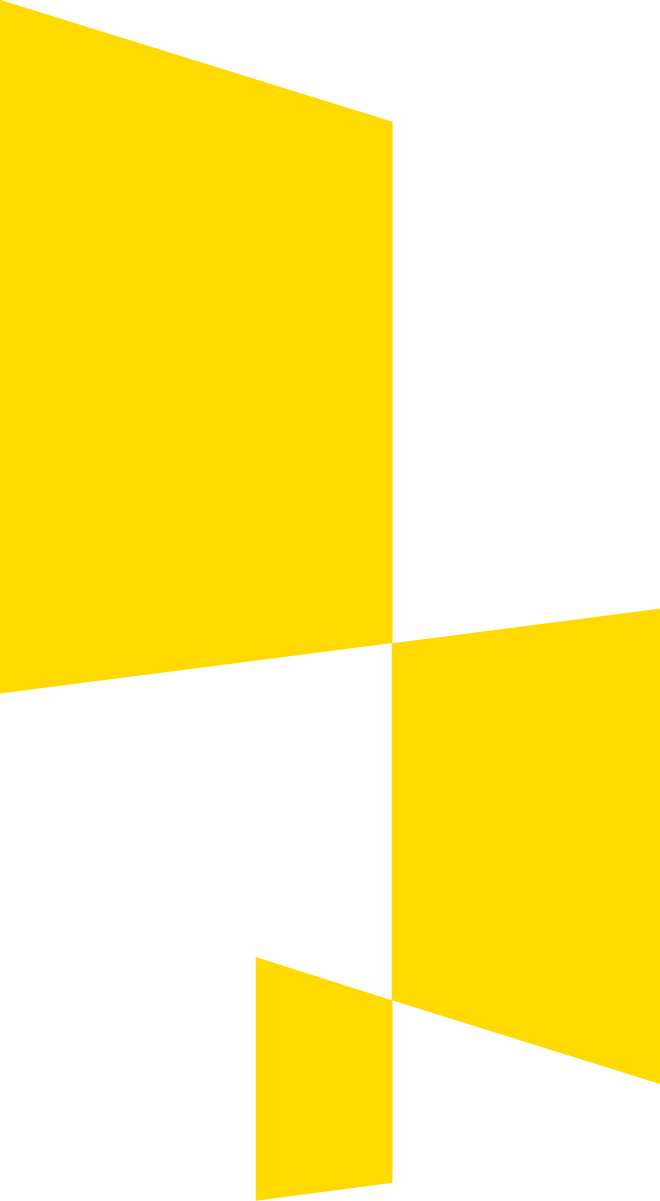 Dziękuje za uwagę
Aleksandra Kotala-Palka
Kierownik Zespołu ds. Obsługi Finansowej Projektów EFS
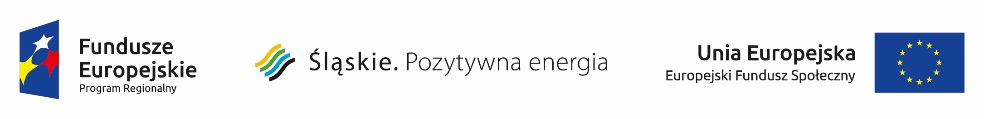